CPS Initial Design Model
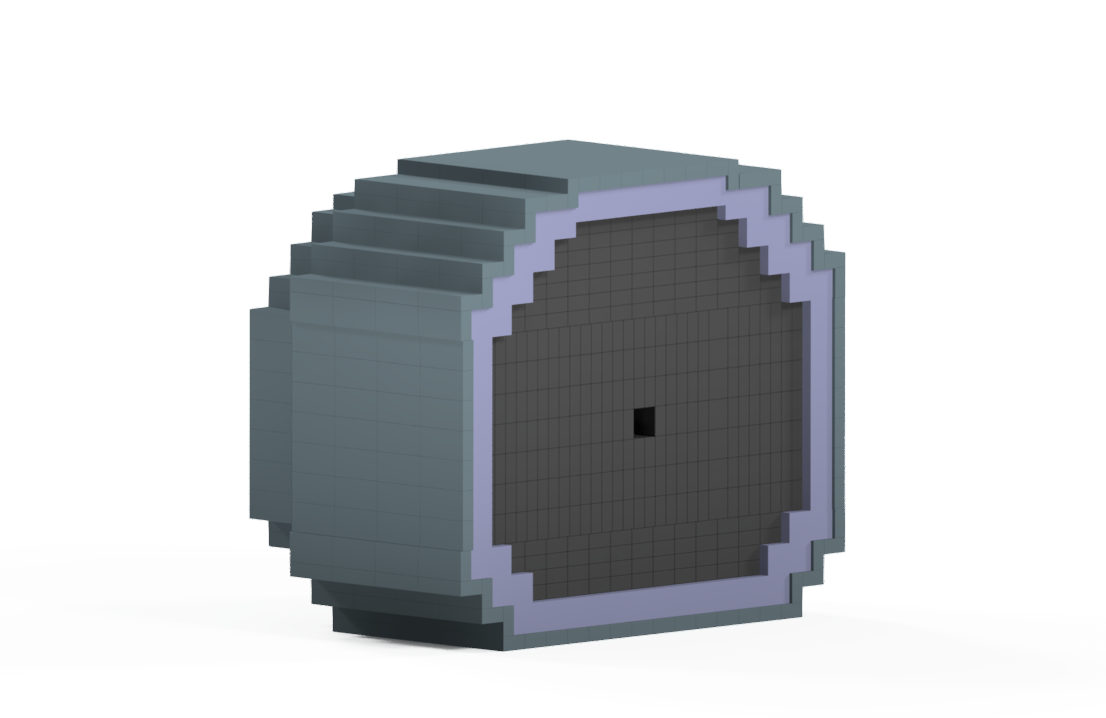 Image of Total CPS
Joshua Crafts
Catholic University Of America
CPS Magnet Pole
Iron Pole 
40 cm long
20 cm wide
Angled surface connecting to Cu core
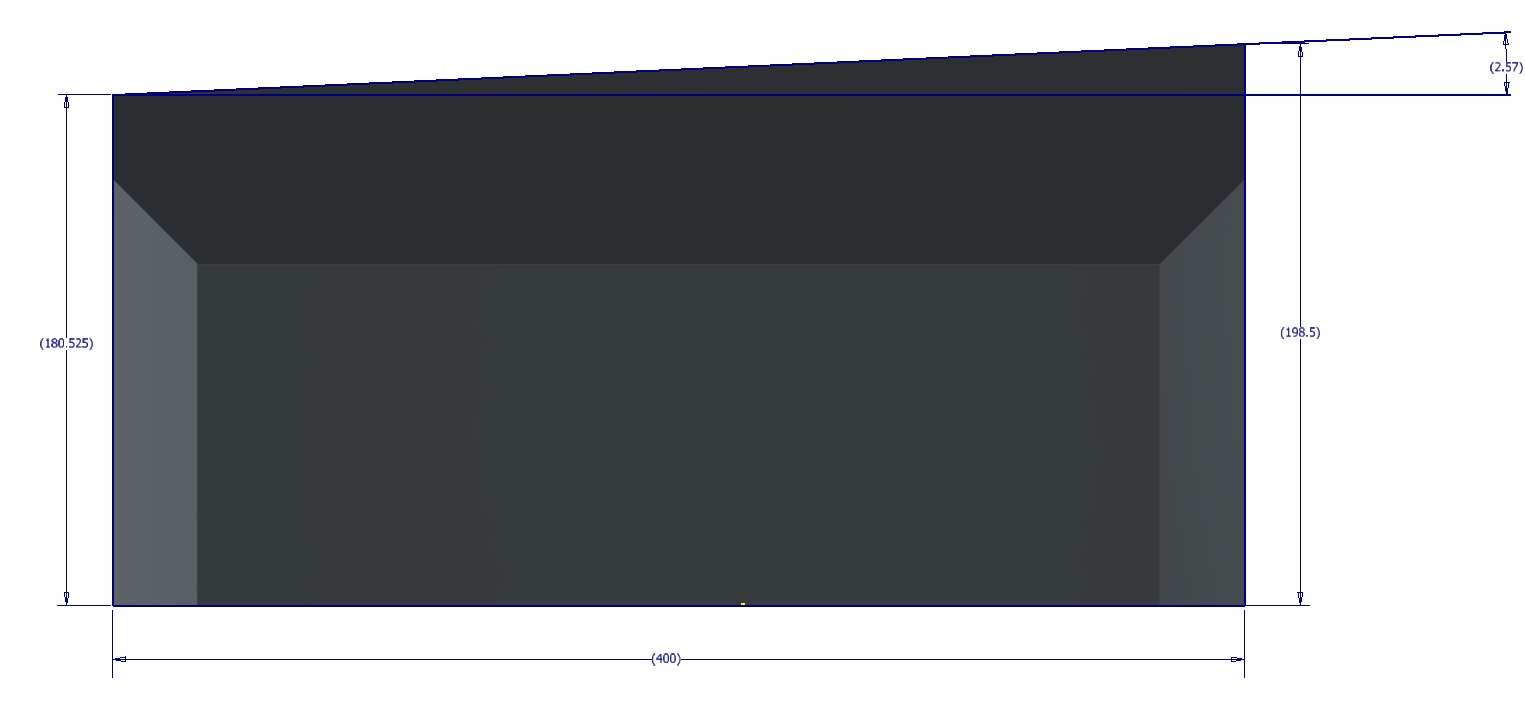 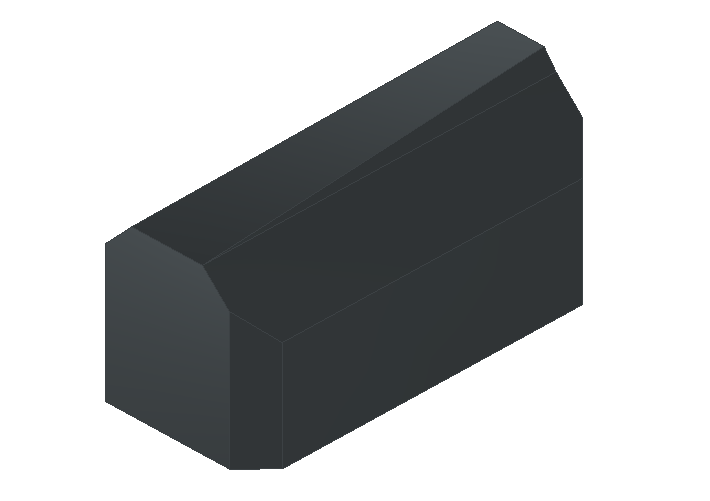 CPS Cu Core
41cm
5.895cm
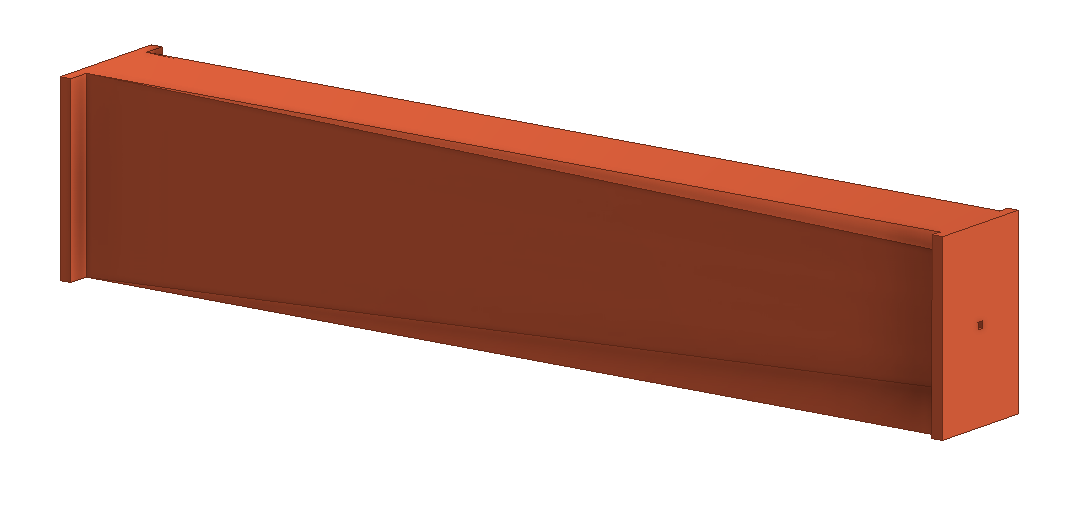 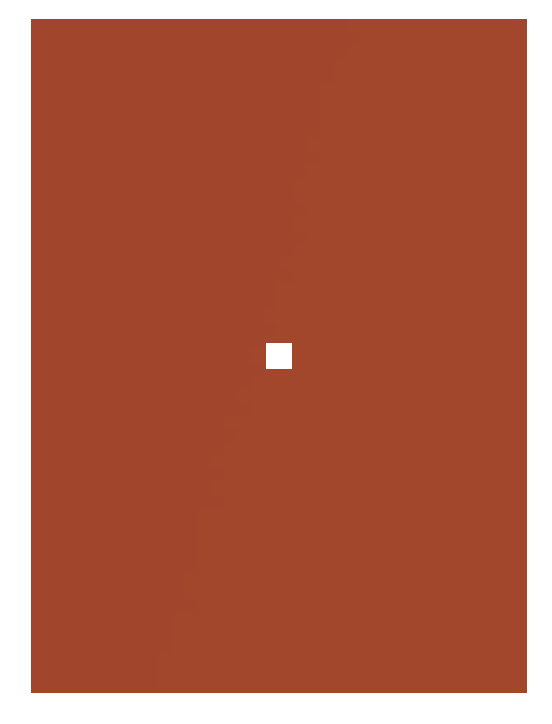 8cm
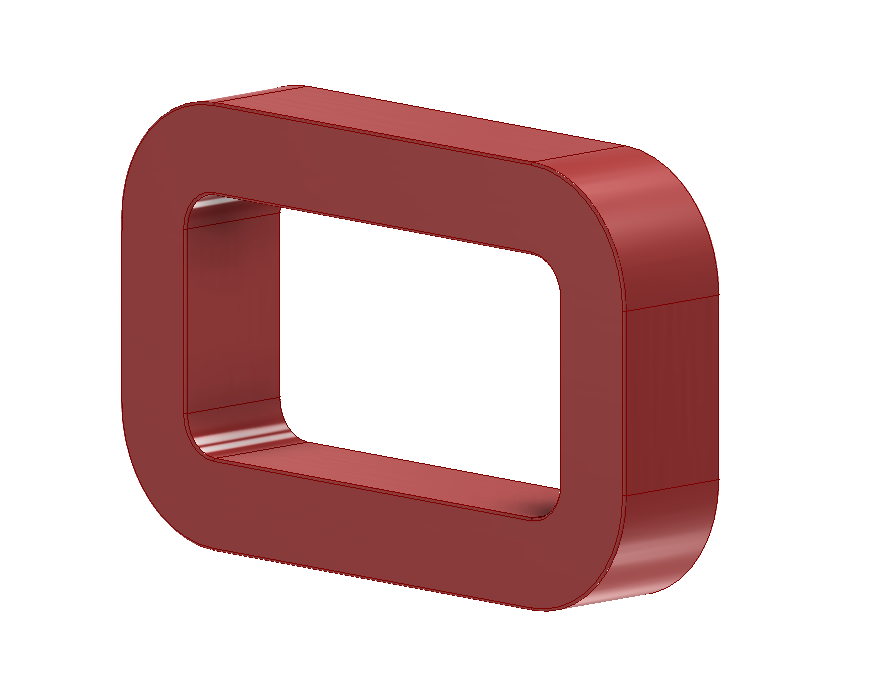 CPS Magnet Coil
54cm
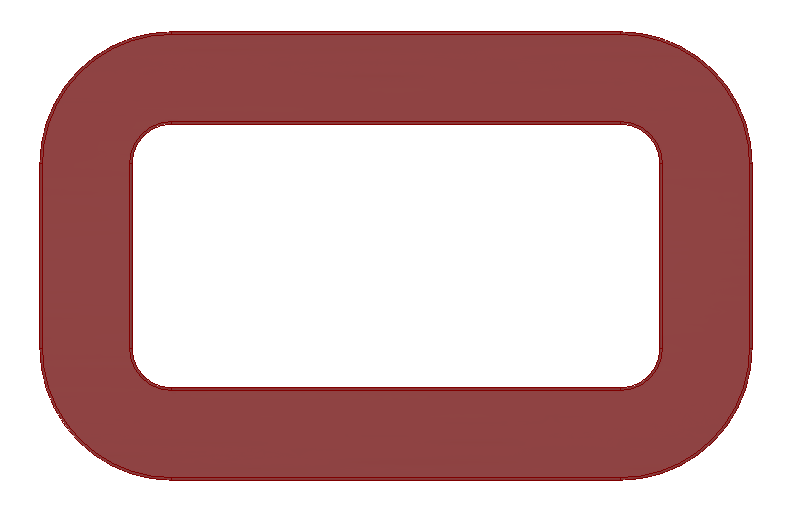 34cm
10cm Thick
CPS Magnet Yoke
70cm
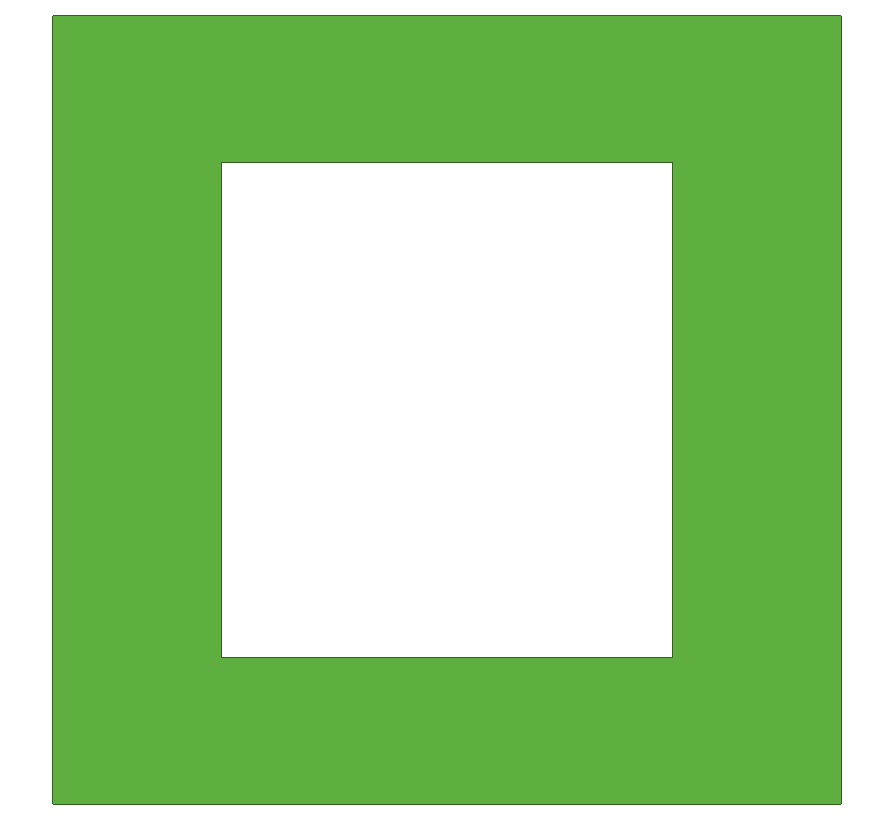 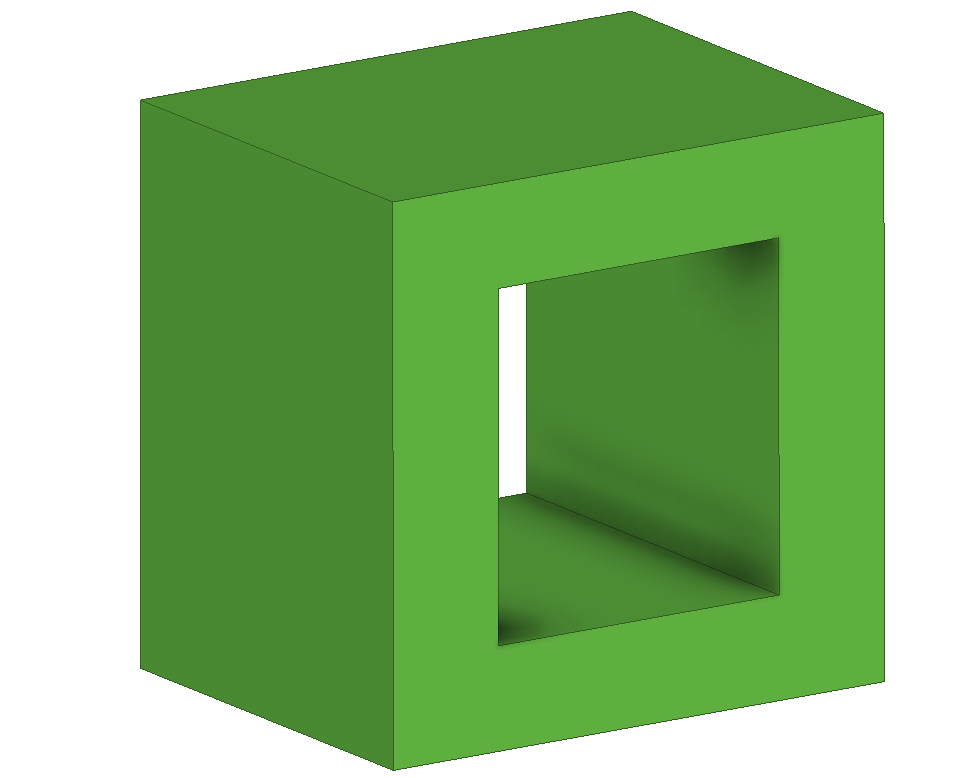 70cm
44cm
40cm
54cm
CPS Magnet Assembled
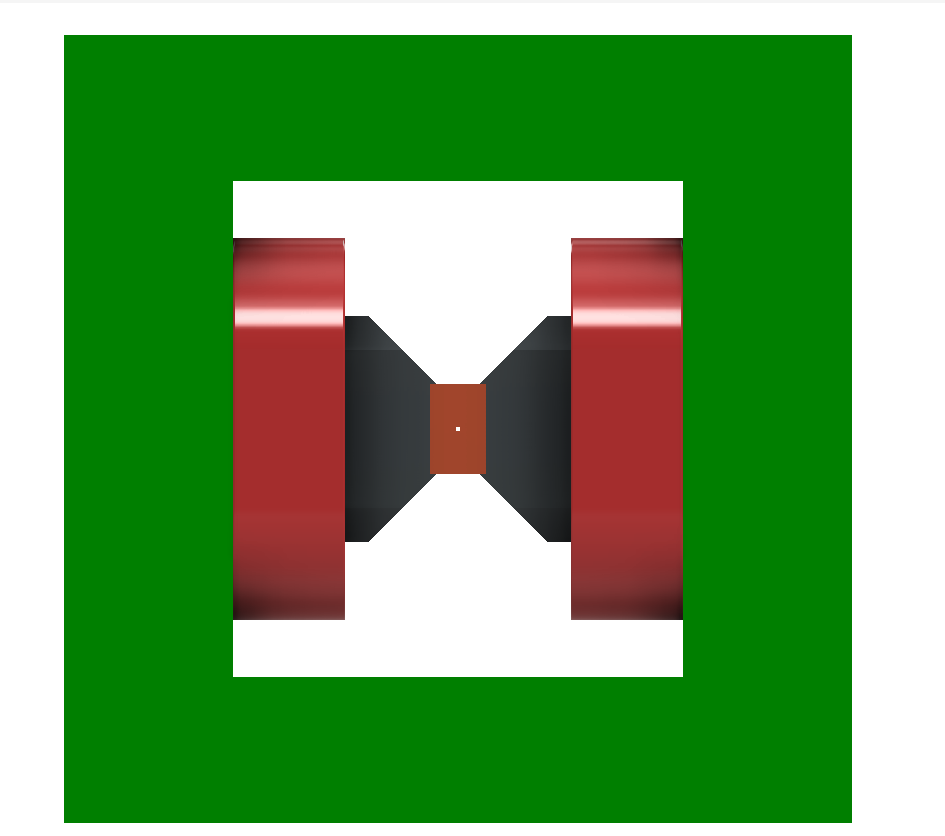 CPS Magnet Shielding
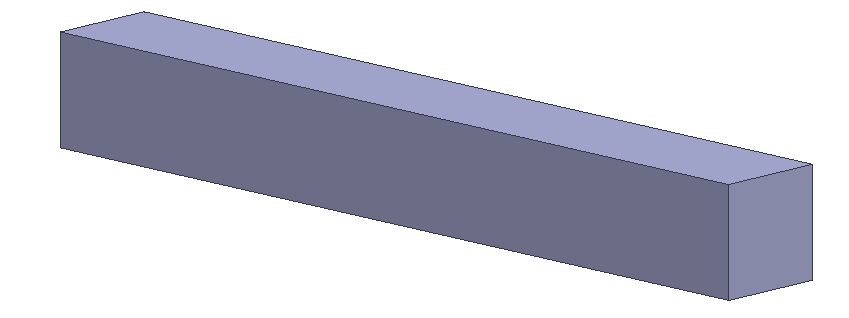 Borated Polyethylene 
4”x4”x80cm

Lead Brick
8”x4”x2” 

Tungsten Powder Block
4”x4”x2”
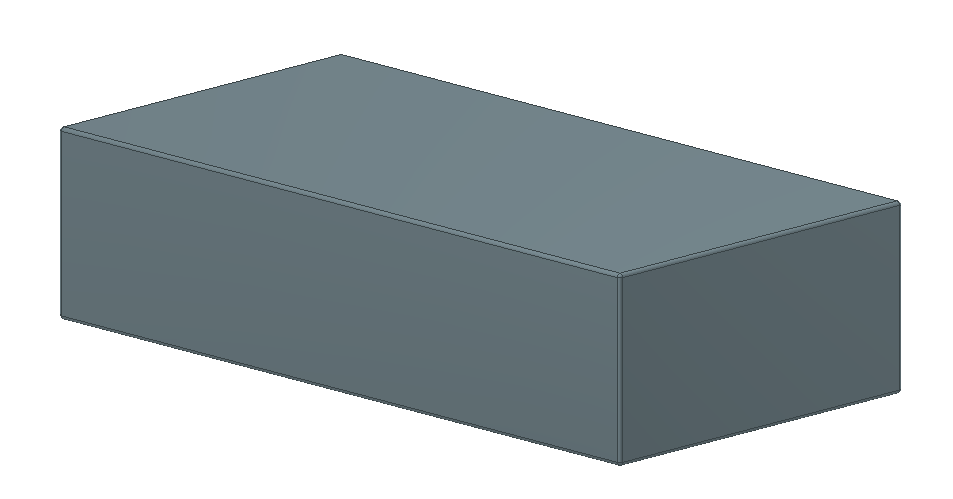 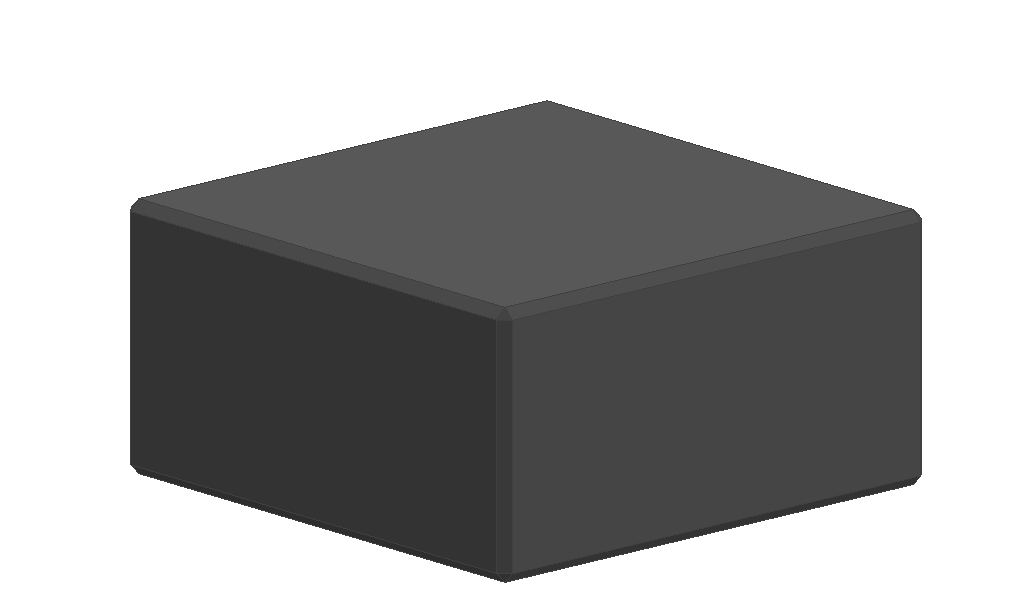 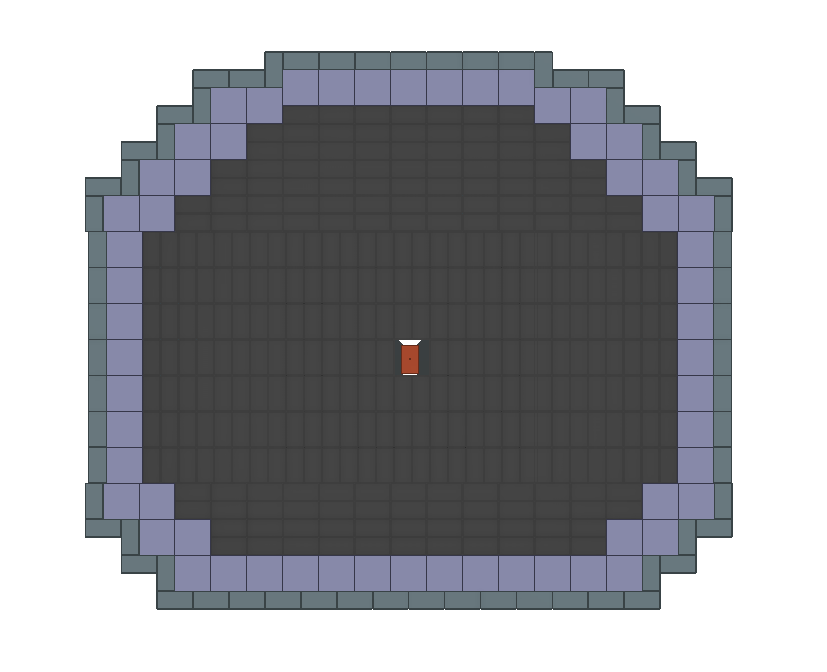 CPS Shielding Initial Stacking Concept
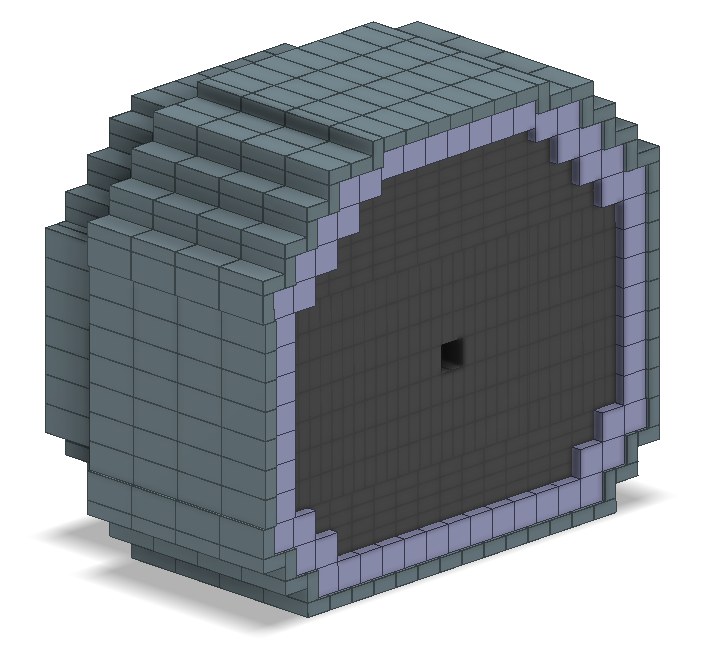 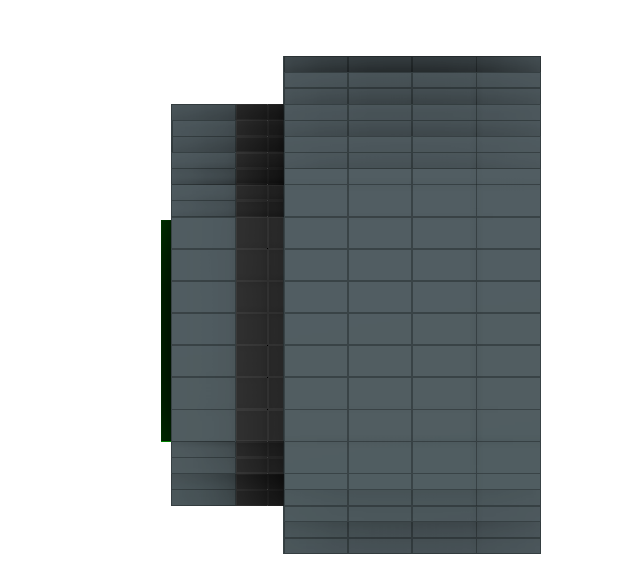 CPS inner segment: 182.88cm wide, 152.48cm tall
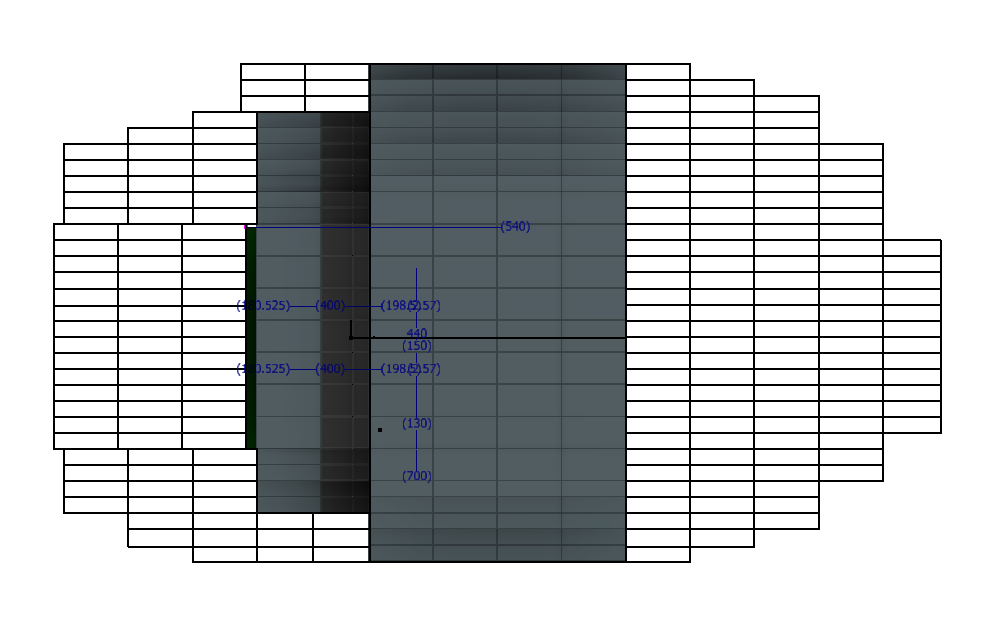